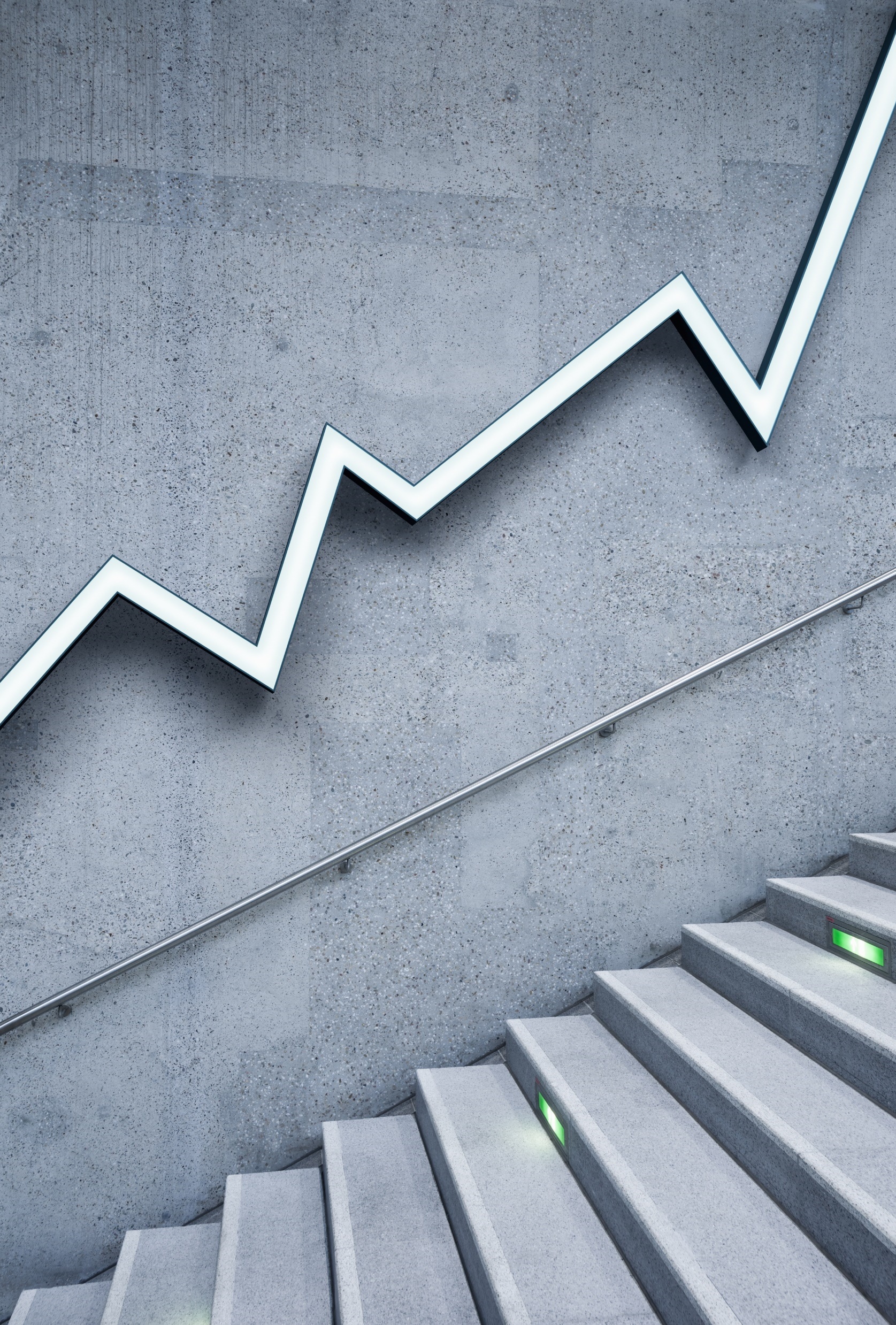 Professor Chris Droussiotis
Mergers & Acquisitions
Lecture 4: the acquisition process

Case study: Facebook
In class case study: peloton
The Role of Planning in M&A
CONCEPTS OF STRATEGIES
Corporate-Level Strategy (Set by new Management across businesses – seeking efficiencies)
Business-Level Strategy (Set by new Management on specific operating unit – set revenue, cost, profit goals)
Implementation Strategy (Execution of the business strategy – i.e. Cost Savings, Plant Rationalization 
Functional Strategy (Each major function: Manufacturing, Marketing, HR)
The Merger and Acquisition Process
BUILDING THE BUSINESS PLAN – ACQUIRING COMPANY
BUILDING THE BUSINESS PLAN – TARGET COMPANY
BUILDING THE AQUISITION PLANCOMBINED REVENUE AND COST SYNERGIES
Class Case Study: JetBlue acquiring Spirit AirBUILDING THE BUSINESS PLAN – ACQUIRING COMPANY
Class Case Study: JetBlue buying Spirit AirBUILDING THE BUSINESS PLAN – TARGET COMPANY
Class Case Study: JetBlue acquiring Spirit AirBUILDING THE BUSINESS PLAN – COMBINED COMPANY
SWOT ANALYSIS OF ACQUIRING COMPANYJETBLUE AIRLINES
STRENGTHS
Recipient of highest in customer satisfaction among low-cost carriers in North America award for 8 consecutive years, thus has a very strong brand image in America
New and efficient aircrafts (youngest fleet amongst any major U.S. airline)
It was one of only few airlines which reported profit after the decline in airline industry post 9/11 attack
High customer satisfaction due to various facilities such as satellite radio, T.V set on each seat and all this at a low fare as compared to other players in the industry
Serves as a popular low-cost airline across 75 destinations
WEAKNESSES
It has fewer international destinations. Does not have presence in Asia and other unsaturated market
Higher costs linked to airline's several facilities are making the company less competitive
SWOT ANALYSIS OF ACQUIRING COMPANYJETBLUE AIRLINES
OPPORTUNITIES
America is the single largest market in the world
Introduction of new planes has created the opportunity for new routes
Huge scope to expand in the Asian market
THREATS
Most of the major airlines have undergone cost reformation to reduce the air fare
Rising fuel prices and problem of availability of fuel
Fluctuation in the demand of air travel especially after terrorist's attack
SWOT ANALYSIS OF TARGETSPIRIT AIRLINES
STRENGTHS
Affordable pricing gives it a cost advantage
Well-known brand in the region
Offers loyalty program for customer retention
More seat-size as compared to other low-cost carriers
Apart from US it operates in Mexico, Latin America and Caribbean
WEAKNESSES
No in-flight entertainment and catering services
Operational across limited destinations
Extra fees for baggage (no baggage allowance)
SWOT ANALYSIS OF TARGETSPIRIT AIRLINES
OPPORTUNITIES
Positive outlook of US economy
Technological advancements can help provide in-flight entertainment cheaply and improve the overall experience
Growing popularity of low fare airline travel
THREATS
Fuel price increase a threat to low-cost operations
Outdated technology compared to big players
Service quality leading to loss of customers
SWOT ANALYSIS OF ACQUIRING COMPANYMeta (a/k/a Facebook)
STRENGTHS
Brand Recognition
Global Scale 2.23 billion active users
User Engagement (time spend online)
Extensive User Database attractive to Advertisers
Integrated Website and Applications widens user Appeal
Ability to monetize increasing mobile traffic through Instagram
WEAKNESSES
Privacy Issues
Dependance on display ads which have lower user “click-through” rate
Aging user demographics
Lack of Website customization limits user personalization
Poor protection of user personalization
SWOT ANALYSIS OF ACQUIRING COMPANYMeta a/k Facebook
OPPORTUNITIES
Increasing use of Facebook through mobile devices
Expansion in emerging nations
Diversify revenue sources (Meta verse social media)
Continuing shift of traditional to online advertising
Adding new features and functions to enable customization
Expand “graph search” advertising
THREATS
Increasing user privacy concerns
Competition (Tik Tok)
Highly competitive ad market – lower ad rates
PELOTONCase Study – Class Discussion
Peloton in play to be acquired
Significant Decline in the stock (market cap) and Enterprise Value
Seeking “White Knight” to buy Peloton by major activist (Blackwell)
 High Fixed Cost
Excess Inventory
Listless Strategy
Outlook and addressable market
PELOTONCase Study – Class Discussion
What Does Peloton Offer?
Peloton Interactive runs an interactive fitness platform that includes connected fitness equipment such as bikes and treadmills with a monthly Connected Fitness Subscription, which streams instructor-led boutique classes to users.
While Peloton sells primarily to individuals, it also has some exposure to the commercial and hospitality markets. 
Peloton Product+ Service bundle is positioned as an alternative to not just other exercise equipment, but to gyms and fitness center memberships.
PELOTONCase Study – Class Discussion
PELOTONCase Study – Class Discussion
Basic Valuation Concepts
Currently Valued at 2.0x Multiple Revenue compared to 6x pre-covid
Currently Valued at $3,600 per subscriber
Concern Estimates 6.0% Revenue Growth FY22 and 18% FY23 
Q2 FY22 – Revenue 1.14 Billion – 7.0% increase quarter over quarter
Class Cas Study: PelotonBUILDING THE BUSINESS PLAN – ACQUIRING COMPANY
Class Cas Study: PelotonBUILDING THE BUSINESS PLAN – TARGET COMPANY
Class Cas Study: PelotonBUILDING THE BUSINESS PLAN – COMBINED COMPANY
SWOT ANALYSIS OF TARGETPELOTON – CLASS CASE STUDY
STRENGTHS
WEAKNESSES
SWOT ANALYSIS OF TARGETPELOTON – CLASS CASE STUDY
STRENGTHS
WEAKNESSES